Муниципальное бюджетное образовательное учреждение дополнительного образования«Дворец детского (юношеского) творчества»
Тема проекта: Современный  умный горшок
Ефремов ПавелДанилова Дарья
«Бетономешалка»г.Ижевск2020-2021
Цель проекта: 
Облегчить уход за растениями для людей выращивающих их.
Задачи: - изучить  интернет источники и литературу по теме “умные цветочные горшки”- проанализировать аналоги, - создать модель умного горшка, - запрограммировать модель, протестировать и отгладить, - Разработать рекламу и сделать экономические расчеты
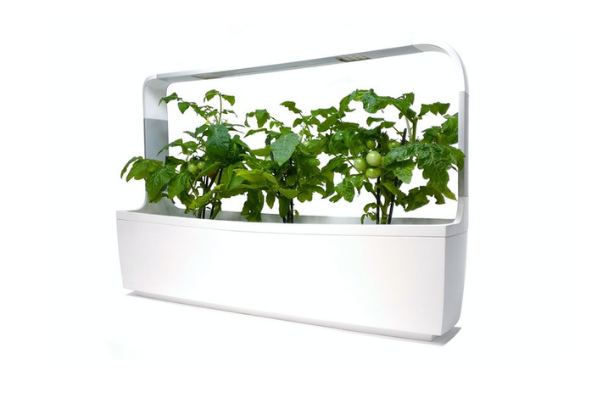 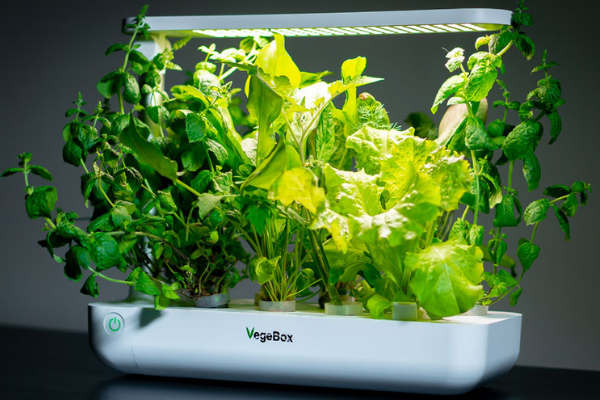 Функционал системы
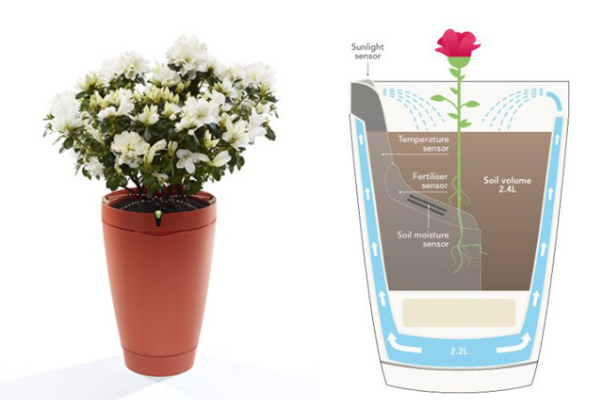 Автоматический полив
Подогрев окружающей среды до необходимой температуры
Подсветка растений
Автоматическая подача удобрений
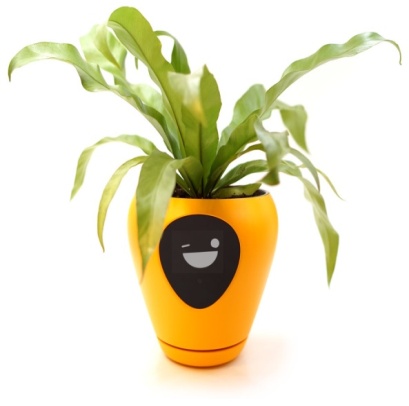 Экономические расчёты: